Тақырыбы: Білім мазмұнын жаңарту аясында оқушылардың оқу жетістігін критериалды бағалау Мақсаты: Білім мазмұнын жаңарту аясында оқушылардың оқу жетістігін критериалды бағалау бойынша әдістемелік көмек көрсету
Күтілетін нәтиже:
     1.Қалыптастырушы және жиынтық бағалаудың ерекшеліктерін түсінеді.
     2.Бөлім бойынша жиынтық бағалауды ұйымдастыруды үйренеді.
     3.Критериалды бағалау бойынша оқыту семинарын өткізеді.
«Критериалды бағалау» терминін алғаш рет Роберт Юджин Глейзер (1963) қолданған және бұл термин оқушылардың оқу жетістіктерінің қол жеткізген және потенциалды деңгейлері арасындағы сәйкестікті анықтауға мүмкіндік беретін үдерісті сипаттайды. 
Критериалды бағалау – оқушылардың оқу жетістіктерін білім беру мақсаттары мен мазмұнына сәйкес, ұжым ішінде өңделген, оқушыға, ата-анаға және мұғалімге түсінікті нақты анықталған критерийлерге негізделген үдеріс.
Критериалды бағалау оқушылардың жетістіктерін бір-бірімен салыстырмайды және бір-біріне тәуелді етпейді, сонымен қатар әр оқушының құзыреттілік деңгейі туралы ақпарат беруге бағытталады.
Glaser, R. 1963. Instructional technology and the measurement of learning outcomes: some questions. The American psychologist. Issue: 8. Vol.18. pp. 519 - 521
Критериалды бағалау жүйесінің мазмұны
ҚР МЖМБС Білім беру аясында білім алушылардың дайындық деңгейлеріне қойылатын талаптар  (күтілетін нәтижелер Б.Блум таксономиясына негізделген)
Бағалау құралдары
Бағалау үдерісі
Нәтиже
Бағалау стандарты
Пән бойынша оқу бағдарламалары 
Пән бойынша оқу мақсаттары, бөлім, ортақ тақырыптар, бөлімшелер
Ойлау дағдыларының деңгейлері: білу, түсіну, қолдану, талдау, синтез, бағалау
Сөйлеу әрекетінің түрлері: тыңдалым, айтылым, оқылым, жазылым
Бағалау критерийлері  -
 білім алушылардың оқу жетістіктерін бағалауға негіз болатын белгі
Қалыптастырушы және жиынтық бағалау
критерийлерге негізделген
Түрлі деңгейдегі тапсырмалар
Кері байланыс
Күнделікті тәжірибе
Баға
Оқу жылын аяқтау бойынша
Ойлау дағдыларының деңгейлері
Әр бөлім және тоқсанды аяқтау бойынша
Балдар
Әр бөлім және тоқсан бойынша
4
5, 7-сыныптарда білім беру үрдісін ұйымдастыруда
ҚР Үкіметінің 2016 жылғы 13 мамырдағы № 292 қаулысымен бекітілген Негізгі орта білім берудің мемлекеттік жалпыға міндетті стандарты, 
 Қазақстан Республикасы Білім және ғылым министрінің 2016 жылғы 23 қарашадағы №668 бұйрығымен бекітілген жалпы білім беретін пәндердің үлгілік оқу бағдарламалары, 
 «Білім беру ұйымдарында пайдалануға рұқсат етілген оқулықтардың, оқу-әдістемелік кешендердің, оқу құралдарының және басқа да қосымша әдебиеттердің, оның ішінде электрондық жеткізгіштердегі тізбесін бекіту туралы» ҚР Білім және ғылым министрі міндетін атқарушының 2013 жылғы 27 қыркүйектегі № 400 бұйрығына өзгерістер мен толықтырулар енгізу туралы» ҚР Білім және ғылым министрінің 2017 жылғы 4 сәуірдегі №150 бұйрығымен бекітілген оқу басылымдары басшылыққа  алынады.
Бағалау жүйесінің ерекшеліктері: Ықпалдастық
6
Бағалауда қолданылатын құжаттар:
Қазақстан Республикасының Мемлекеттік жалпыға міндетті білім беру стандарты (бастауыш, негізгі орта, жалпы орта білім)
Оқу бағдарламасы (пән бойынша)
Оқу жоспары (пән бойынша)
Жалпы білім беру бағдарламаларын жүзеге асыратын, білім беру ұйымдарындағы білім алушылардың оқу жетістігін критериалды бағалау ережесі (бастауыш, негізгі орта, жалпы орта білім беру); 
Бастауыш/Негізгі орта және жалпы орта білім беретін мектеп мұғалімдеріне арналған критериалды бағалау бойынша нұсқаулық
Қалыптастырушы бағалауға арналған тапсырмалар жинағы
Жиынтық бағалауға арналған ұсыныстар
Бағалау критерийлері, тапсырмалар үлгілері, дескрипторлар, балл, бөлім бойынша рубрикалар
Бағалау критерийлері, тапсырмалар үлгілері және тоқсандық жиынтық бағалаудың спецификациясы

Smk.edu.kz
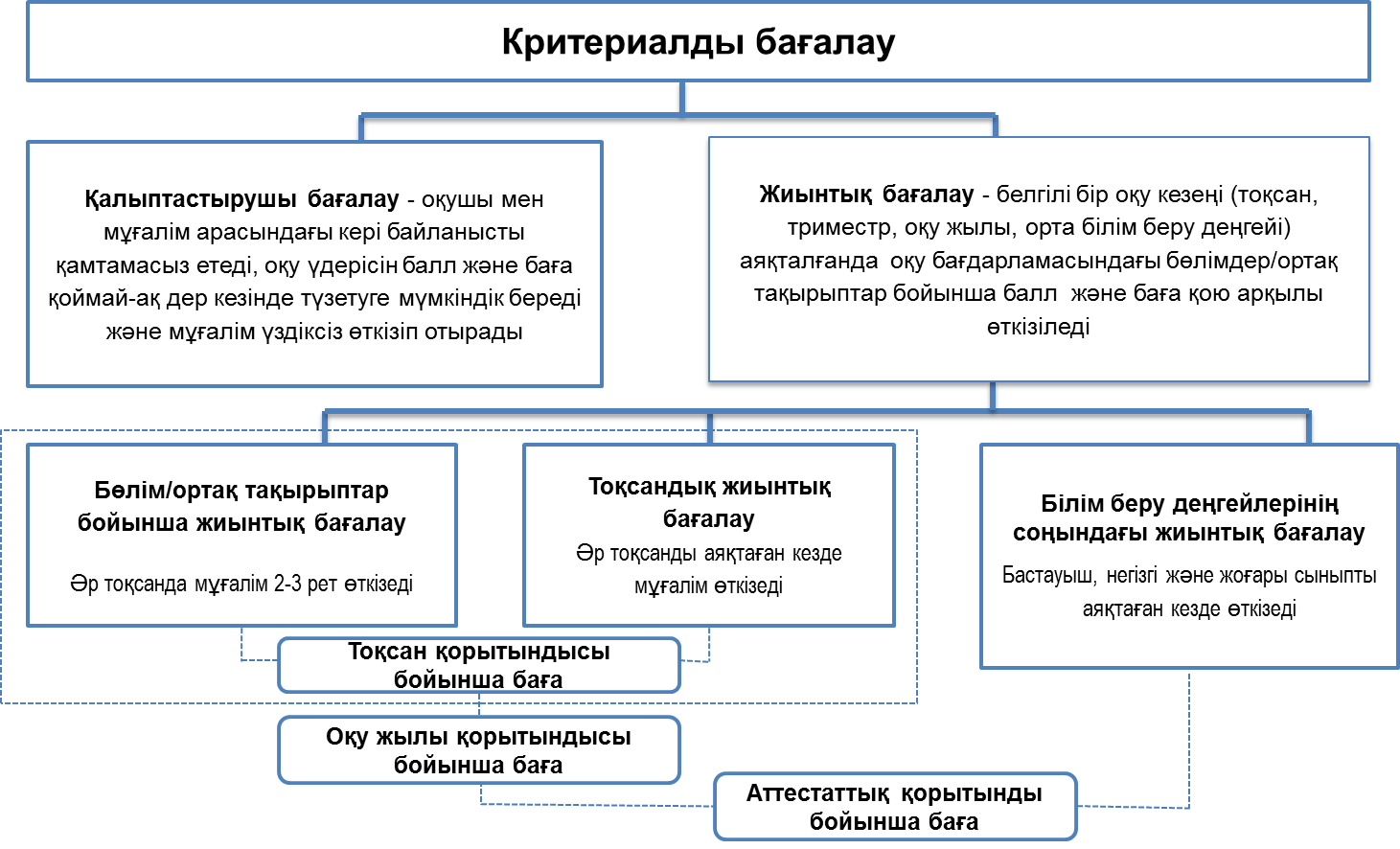 8
[Speaker Notes: Если  они не согланны то внести изменения за четверть, за раздел,]
Қалыптастырушы бағалау үдерісі
Өткізу
Жоспарлау
Ұйымдастыру
Оқу бағдарламасы
Оқу жоспары
Қритериалды бағалау бойынша нұсқаулықтар
Қалыптастырушы бағалауға арналған тапсырмалар  жинағы
Критериалды бағалау ережесі
Оқу мақсаттарын талдау және оқу бағдарламасына сәйкес бағалау критерийлерін анықтау
Қолжеткізген нәтижені анықтайтын бағалау құралдарын анықтау
Оқыту әдістерін жоспарлау
Сабақ жоспарын құру
Оқу үдерісін түзетуге қажетті ақпараттырды жинау

Оқушылар мен ата-аналарға кері байланыс ұсыну
Дайындау:
Бағалау критерийлеріне сәйкес тапсырмалар дайындау
Тапсырмаларға дескрипторлар құрастыру
Кері байланыс ұсыну түрлерін анықтау
Мұғалімнің қалыптастырушы бағалауды ұйымдастыру тәжірибесіндегі түйінді мәселелер
9
ҚАЛЫПТАСТЫРУШЫ БАҒАЛАУ
Өткізіледі
Ақпараттандырады
Оқушының қызметі
Мұғалім және оқушының қатысуымен  тоқсан барысында өткізеді
материалды оқу барысында  тапсырманы қаншалықты дұрыс орындағаны жөнінде оқушылар ақпарат  алады;
оқушының ілгерілеуі жөнінде мұғалім ақпарат алып, оқыту үдерісіне өзгерістер енгізе алады.
Оқу үдерісіне белсене қатысады;
Бағалау критерийлері мен дескрипторларды түсінеді;
өзін-өзі бағалайды/бірін-бірі бағалайды.
Мұғалімнің қызметі
Өткізілу формасы
оқу мақсаттарына сәйкес бағалау критерийлерін анық жазады;
бағалау критерийлеріне  сәйкес тапсырмалар құрастырады;
тапсырмаға дескриптор құрастырады;
оқушыларға тиімді кері байланыс береді;
оқыту мен бағалау үдерісіне түзету енгізеді;
жеке
жұппен
топпен
ауысатын топтар құрамында
[Speaker Notes: Включить определение Формативное оценивание
Текущее оценивание обучения, которое обеспечивает учителей, обучающихся и других участников педагогического процесса информацией, необходимой для совершенствования обучения. Формативное оценивание осуществляется в процессе повседневной работы в классе, является показателем текущей успеваемости обучающихся, обеспечивает обратную связь между учеником и учителем и позволяет своевременно корректировать учебный процесс]
Қалыптастырушы бағалауды ұйымдастыру
2 Оқу мақсаттарын ойлау дағдыларының деңгейлерімен сәйкестендіру.
3. Бағалау критерийлерін құру.
1. Оқу бағдарламасы бойынша оқу мақсаттарын шолу
4. Тапсырма түрін анықтау және құрастыру
5. Тапсырмаға дескрипторлар құрастыру
6. Кері байланыс
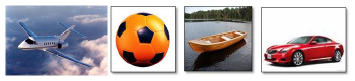 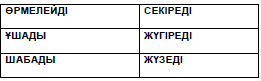 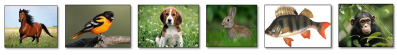 [Speaker Notes: Вставить заголовок Этапы организации ФО]
Қалыптастырушы бағалауды ұйымдастыру
2 Оқу мақсаттарын ойлау дағдыларының деңгейлерімен сәйкестендіру.
3. Бағалау критерийлерін құру.
1. Оқу бағдарламасы бойынша оқу мақсаттарын шолу
4. Тапсырма түрін анықтау және құрастыру
5. Тапсырмаға дескрипторлар құрастыру
6. Кері байланыс
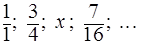 Толық жауапқа негізделген сұрақтар
[Speaker Notes: Вставить заголовок Этапы организации ФО]
Жиынтық бағалау үдерісі
Жоспарлау
Ұйымдастыру
Өткізу
Негізгі, жалпы орта негізгі мектептердің мұғалімдеріне арналған критериалды бағалау бойынша нұсқаулық;
Жиынтық бағалауға арналған әдістемелік ұсыныстар
Оқу бағдарламасы
Оқу жоспары
Оқу жылын бойынша бағалау жоспары
Критериалды бағалау ережесі
Пәннен сынып бойынша оқу бағдарламасына сәйкес бағалау үдерісін өткізу саны анықталады:
Ғылыми-жаратылыс және тілдік пәндер бойынша  - бөлімдер
Әлеуметтік-гуманитарлық  пәндер бойынша  - ортақ  тақырыптар
Өткізіледі:
Бөлім/ортақ тақырып  бойынша жиынтық бағалау  (мұғалім)
Тоқсан бойынша жиынтық бағалау (мұғалім)
Білім деңгейі бойынша жиынтық бағалау (ҰТО)
Бағалау критерийлеріне сәйкес тапсырмалар дайындалады.
Бөлім/ортақ тақырып және тоқсан бойынша жиынтық бағалаулар үшін  дескрипторлар мен ұпайлар (балл) анықталады
БӨЛІМ/ОРТАҚ ТАҚЫРЫП БОЙЫНША ЖИЫНТЫҚ БАҒАЛАУҒА ДАЙЫНДЫҚ
*Мұғалім
талдайды                     дайындайды/құрастырады
*ПӨО және ҰБА ұсынған әдістемелік құралдарды басшылыққа алады
14
[Speaker Notes: Вставить стандарт, учебную программу и учебный план]
Математика пәнінен бөлім бойынша жиынтық бағалау үлгісі
15
Оқу мақсаттары мен бағалау критерийлерінің сәйкестігі
[Speaker Notes: изменить]
1 тоқсан бойынша жиынтық бағалау (үзінді)
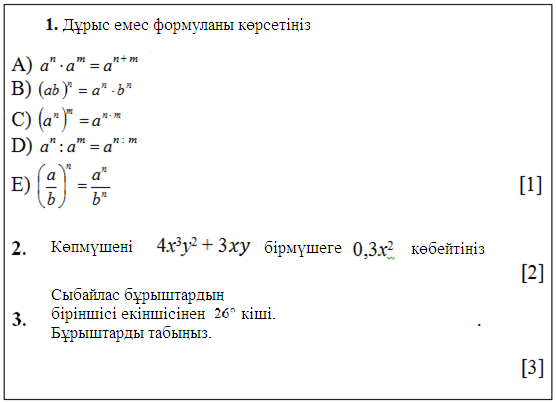 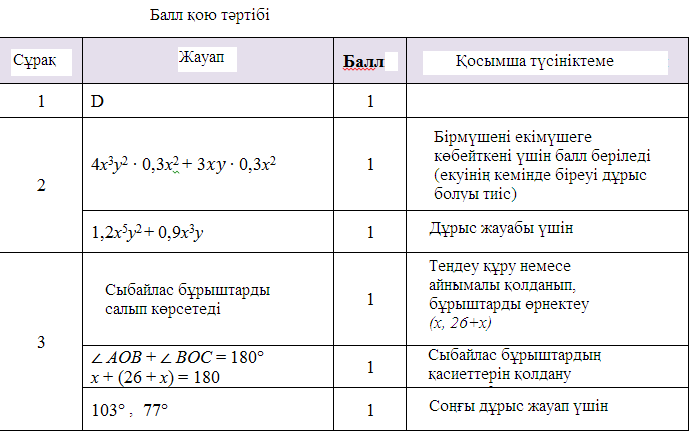 Бөлім/ортақ тақырып бойынша жиынтық бағалаудың нәтижесі бойынша  кері  байланыс құралы - РУБРИКА
Рубрика – бағалау критерийлеріне сәйкес оқу жетістігінің деңгейлерін көрсеру құралы

Рубрикада мұғалім әрбір оқушы үшін әрбір критерий бойынша оның  қол жеткізген оқу жетістігінің деңгейін белгілеп көрсетеді
БӨЛІМ/ОРТАҚ ТАҚЫРЫП БОЙЫНША ЖИЫНТЫҚ БАҒАЛАУ
Бөлім/ортақ тақырып бойынша жиынтық бағалауға арналған тапсырма оқу мақсаттары мен бағалау критерийлеріне сәйкес  құрастырылады

Мектептің әдістемелік бірлестіктері оқу жылына арналған жиынтық бағалау жоспарын құрады және бекітеді

Әрбір пән бойынша жиынтық бағалауға арналған тапсырмалардың үлгілері берілген әдістемелік ұсыныстарды ПӨО және ҰБА  дайындайды
19
Тоқсандық жиынтық бағалау
Тоқсандық жиынтық бағалау тоқсан аяғында өткізіліп, балл және баға қою арқылы оқушының білімі, дағдысы, түсінуі туралы дәлелдемелерін көрсетеді. 
Тоқсандық жиынтық бағалау түрлі бақылау және тексеру жұмыстарын ұйымдастыру арқылы өткізіледі. 
Тоқсандық жиынтық жұмысты құрастыруда оның білу мен түсінуді, қолдану дағдыларымен ғана шектелмей, оқушының жоғарғы деңгейдегі ойлау қабілетін: анализ, синтез және баға беруін анықтауға мүмкіндік беретін тапсырмаларды қамтуы маңызды екендігін ескерген жөн.  
Тоқсандық жиынтық бағалауға арналған тапсырмалар үлгілері әдістемелік нұсқаулықтарда беріледі. 
Дегенмен әр мектеп жиынтық бағалау тапсырмаларын өз еркімен дайындай алады. Мұғалімге көмек ретінде жиынтық бағалаудың тапсырмалары жинақталған базасы да қолданылуы мүмкін. 
Оқу жылының басында мектептегі әдістемелік бірлестікте оқу жылына арналып жасалған бағалау жоспары әзірленеді.
ТОҚСАНДЫҚ ЖИЫНТЫҚ БАҒАЛАУ
Тапсырманы құрастырушы мұғалім :  
оқу бағдарламасындағы оқу мақсаттарына шолу жасайды;  
тест спецификациясына сәйкес тапсырмалар түрлерін анықтайды және құрастырады; 
құрастырылған тапсырмалар мен балл қою кестелерін ПӨО мен ҰБА-на сараптамаға жібереді;
Сараптамадан кейін тапсырмалар мен балл қою кестелерін толықтырады және ПӨО жібереді.
ТОҚСАНДЫҚ ЖИЫНТЫҚ БАҒАЛАУ
Тоқсан бойынша жиынтық бағалау спецификациясы (ЖБС)- жиынтық бағалаудың мазмұны мен форматын көрсететін құжат. 
Тест спецификация тапсырмаларды бағалаудың мазмұны мен форматынан, сондай-ақ, тапсырмалардың негізгі мазмұнының сипаттамасынан тұрады. 
.
Оқу бағдарламасы
Пән
[Speaker Notes: 4 по одному предмету прописать требования что тс составляется на начало учебного года и указать процесс. Вставить табличку навыков по четвертям. См. руководство.]
ТОҚСАНДЫҚ ЖИЫНТЫҚ БАҒАЛАУДЫ ӨТКІЗУ
Тоқсандық бағалау жұмыстарын  және балдарды қою кестесін әзірлеу бір параллельдегі барлық сыныптар үшін  біркелкі Тест спецификациясы негізінде жүзеге асырылады.  
Тоқсандық жиынтық жұмыстар  әр түрлі болуы мүмкін (тест, сынақтар, бақылау жұмысы және т.б.).
Тоқсандық жиынтық бағалауды өткізу кестесі мектеп директорының бұйрығымен бекітіліп, тоқсан басында  ата-аналар мен оқушылардың назарына жеткізіледі. 
Тоқсандық жиынтық жұмыс бір параллель үшін бірдей жағдайда өткізіледі. 
Тоқсандық  жиынтық бағалауды қайтадан орындауға (көшіруге) болмайды.  
Егер оқушы тоқсандық жиынтық бағалауға белгілі бір себептермен қатыса алмаған жағдайда (ауырып қалуы, конференцияға, олимпиадаға және басқа да ғылыми жарыстарға қатысқан жағдайда), пән бойынша орындай алмаған тоқсандық жиынтық жұмысын мектепке келгеннен кейінгі екі апта ішінде орындауы тиіс; бұл жағдайда тоқсандық  жиынтық бағалау жұмысының қосымша нұсқасы қолданылады.
МОДЕРАЦИЯ
Бағалаудың бірыңғай стандартын белгілеу үшін оқушылардың жиынтық жұмыстарының нәтижесін талқылау үдерісі.
 
Модерация :
бағалауды стандарттау мақсатында оқушылардың жиынтық жұмыстарының нәтижесін мұғалімдердің талқылауы үшін белгіленген.
Модерация:
бірдей сыныпта сабақ беретін мұғалімдердің қатысуымен өтеді;
олар белгілі бір пән бойынша балл қою кестесін бірыңғай қолданудың тәсілі арқылы жұмысты бастапқы бағалауды талқылайды.
 Білу маңызды:
Модерация қорытындысы бойынша тоқсандық жиынтық бағалаудың нәтижесі өзгеруі мүмкін.
Модерациялау бойынша төраға әдістемелік бірлестіктің жетекшісімен қатар кез келген пән мұғалімі болуы мүмкін.
Тоқсандық жиынтқө бағалауды модерациялау тәртібі Критериалды бағалау ережелерімен белгіленеді
МОДЕРАЦИЯ
Мұғалімнің әрекеті
МОДЕРАЦИЯ
1-тапсырма. Өрнектің мәнін табыңыз: 73 + 25 – (46 – 27)
(4 балл)
Балл қою кестесі
[Speaker Notes: Прописать алгоритм модерации]
МОДЕРАЦИЯ
Тапсырма 2. Әсеттің қадамының ұзындығы 7 дм, ал Әнуардың қадам ұзындығы  20 см-ге кем. Әнуардың қадамының ұзындығын табыңыз. Жауабыңызды сантиметрмен жазыңыз.
(2 балл)
Балл қою кестесі
[Speaker Notes: Прописать алгоритм модерации]
Тоқсандық жиынтық модерация хаттамалары
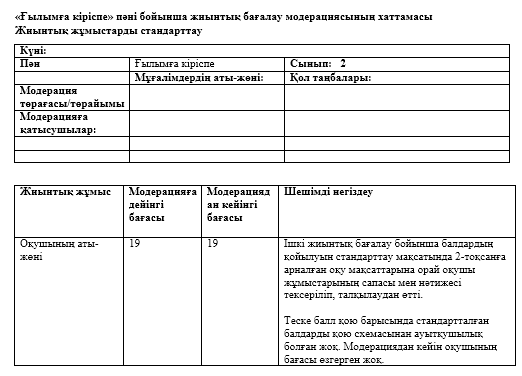 Оқушылардың оқу жетістіктері нәтижелерін тіркеу
29
Оқушылардың тоқсандық бағасын есептеу үлгісі
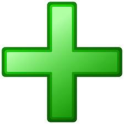 Оқушының тоқсандық бағасы «4»
2,1+2,4+1,3+7,5 = 13,3 из 20 
13,3 ~ 66,5%
30
*Балдар мен бағалардың есебі автоматты түрде электрондық журналда жүзеге асырылады
Оқушылардың жылдық бағасын есептеу үлгісі
Оқушылардың 1-4 тоқсандардағы нәтижесі
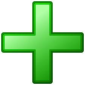 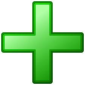 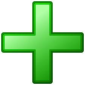 Оқушының жылдық бағасы

Төрт тоқсан бойынша балл қосындысы
 
13,3 + 16 + 24 + 15 = 68,3    (90)
68,3 ~ 75,9 %
Оқушының жылдық бағасы «4»
31
*Балдар мен бағалардың есебі автоматты түрде электрондық журналда жүзеге асырылады
Тоқсандық және жылдық бағаны есептеу
Тоқсандық бағаны есептеу механизмі
«Математика» 1 тоқсан бойынша  оқушының ЖБ нәтижесі.
Бес балдық бағаға ауыстыру
33,8% + 45% = 78,8%
Оқушының тоқсандық бағасы «4»
33
Жылдық бағаны есептеу механизмі
«Математика» пәнінен 1-4 тоқсан бойынша оқушының нәтижелері
Бес балдық бағаға ауыстыру
37,6% + 42,5% = 80,1%
Оқушының жылдық бағасы «4»
34